УРОК ИЗО 3 класс
«Пасхальный кулич»
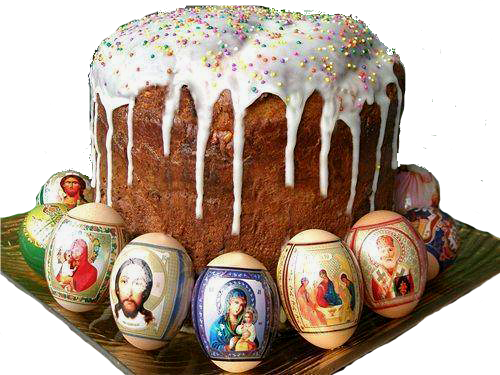 Светлое  Христово  Воскресение.
                          Пасха
ПАСХА С ДРЕВНЕЕВРЕЙСКОГО «ПЕЙСАХ» – «ПРОИСХОЖДЕНИЕ», «ИЗБАВЛЕНИЕ».
ХРИСТИАНСКАЯ ПАСХА ОТ ГРЕЧЕСКОГО «ПАСХЕЙН» – «СТРАДАТЬ».
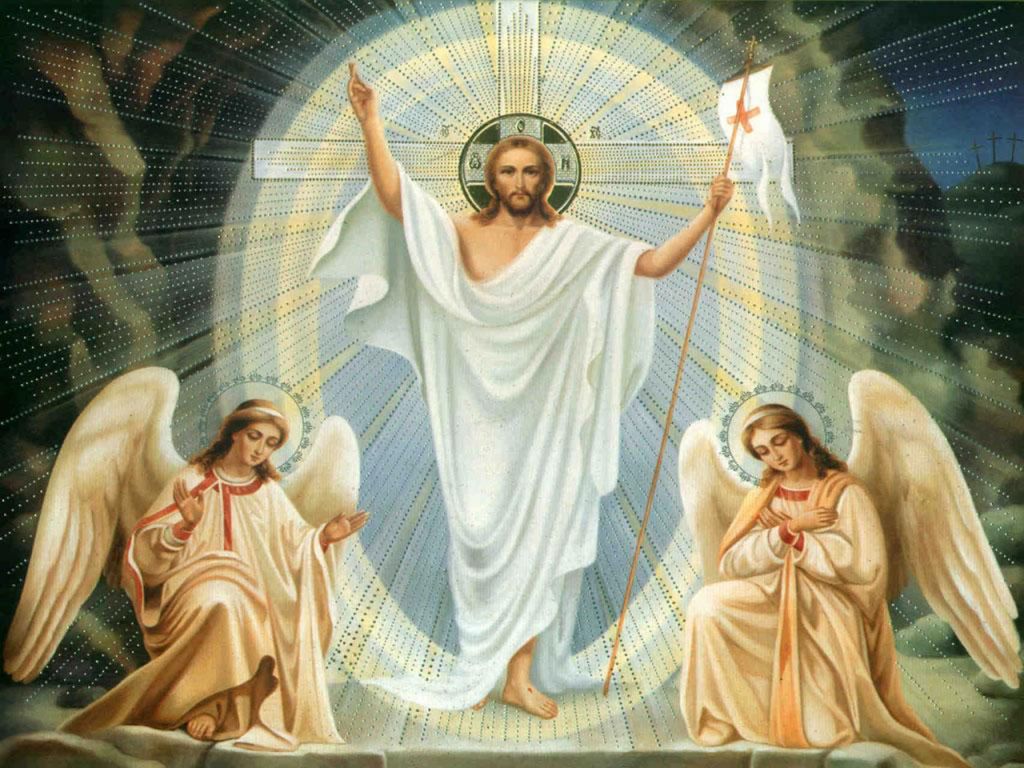 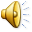 Православная Пасха
ПАСХА - ЭТО ГЛАВНЫЙ ПРАЗДНИК ХРИСТИАНСКОГО МИРА. ЭТО ПОБЕДА ЖИЗНИ НАД СМЕРТЬЮ! ПО ВЕЛИКОЙ ЛЮБВИ К НАМ, ЛЮДЯМ, ГОСПОДЬ СОШЁЛ НА ЗЕМЛЮ В ОБРАЗЕ ЧЕЛОВЕКА, ПРИНЯЛ ЗА НАС СТРАДАНИЕ И СМЕРТЬ НА КРЕСТЕ. НА ТРЕТИЙ ДЕНЬ ПОСЛЕ ПОГРЕБЕНИЯ СВЕРШИЛОСЬ ЧУДО – ГОСПОДЬ ВОСКРЕС ИЗ МЁРТВЫХ
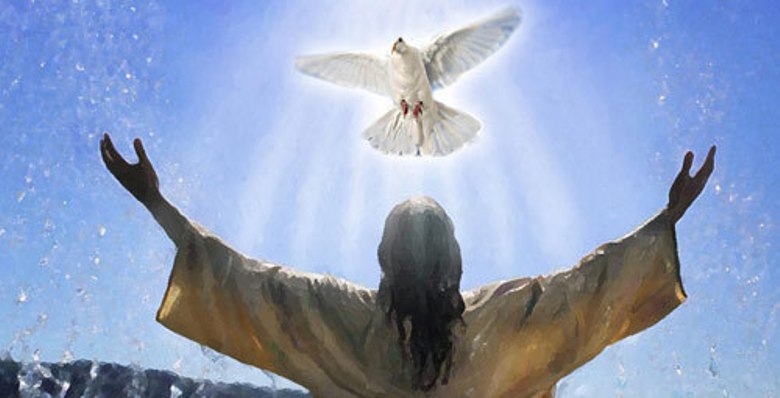 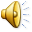 Неделя, предшествующая Пасхе – пасхальная
                                      седмица.
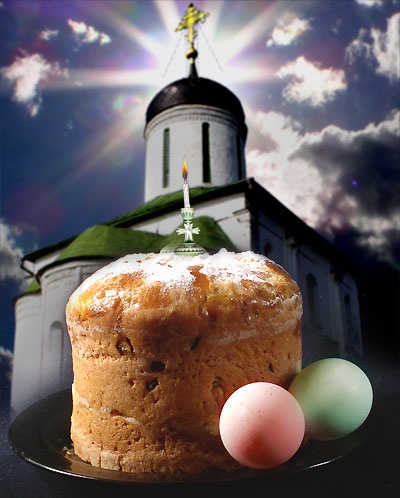 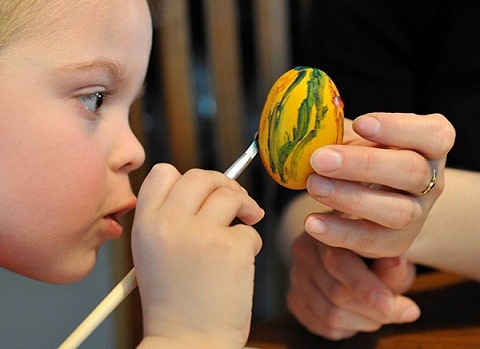 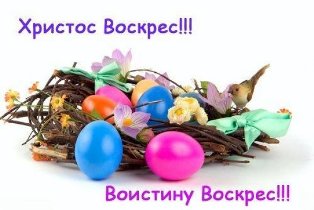 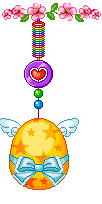 Одним из главных символов праздника
                            является яйцо. 
ЯЙЦО – СИМВОЛ НАЧАЛА ЖИЗНИ, ПЛОДОРОДИЯ,
ВЕСЕННЕГО ВОЗРОЖДЕНИЯ. ЕЩЁ ДРЕВНИЕ ЕГИПТЯНЕ КАЖДУЮ ВЕСНУ, ВМЕСТЕ С РАЗЛИВОМ НИЛА, ОБМЕНИВАЛИСЬ РАСКРАШЕННЫМИ ЯЙЦАМИ, ПОДВЕШИВАЛИ ИХ В СВОИХ ХРАМАХ И СВЯТИЛИЩАХ.
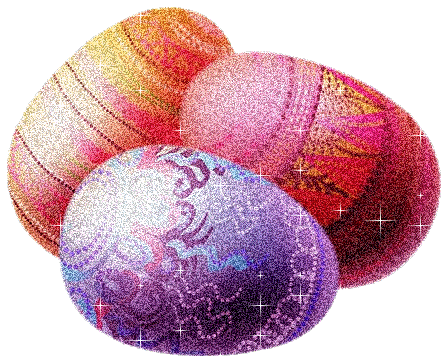 КРАШЕНКИ
КРАШЕНКИ – ЭТО ПАСХАЛЬНЫЕ ЯЙЦА ОДНОГО ЦВЕТА,  БЕЗ КАКОГО-ЛИБО ОРНАМЕНТА, УКРАШЕНИЯ И РАСКРАСКИ
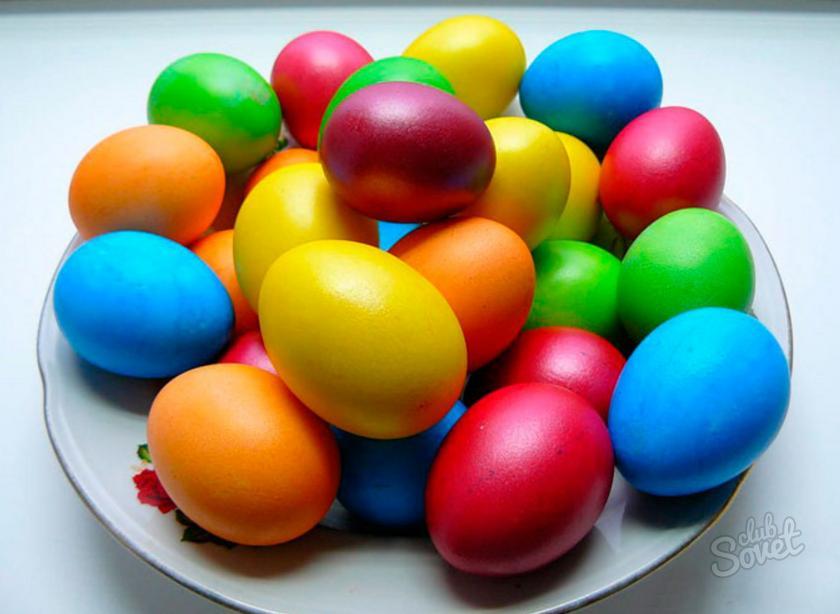 ПИСАНКИ
ПИСАНКИ – ЭТО БОГАТО УКРАШЕННЫЕ ЯЙЦА ИЛИ ЖЕ РАСПИСАННЫЕ В ДВА, ТРИ, ЧЕТЫРЕ И БОЛЕЕ РАЗНЫХ ЦВЕТОВ.
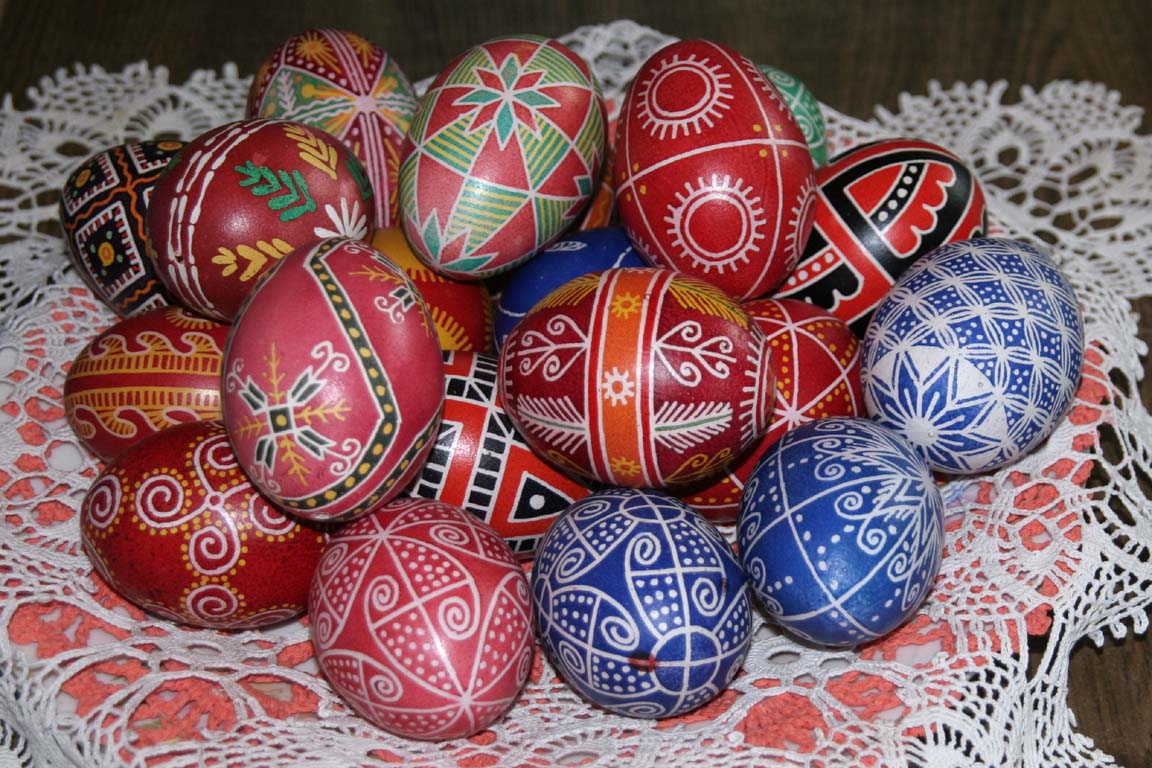 Пасха – праздник  семейный
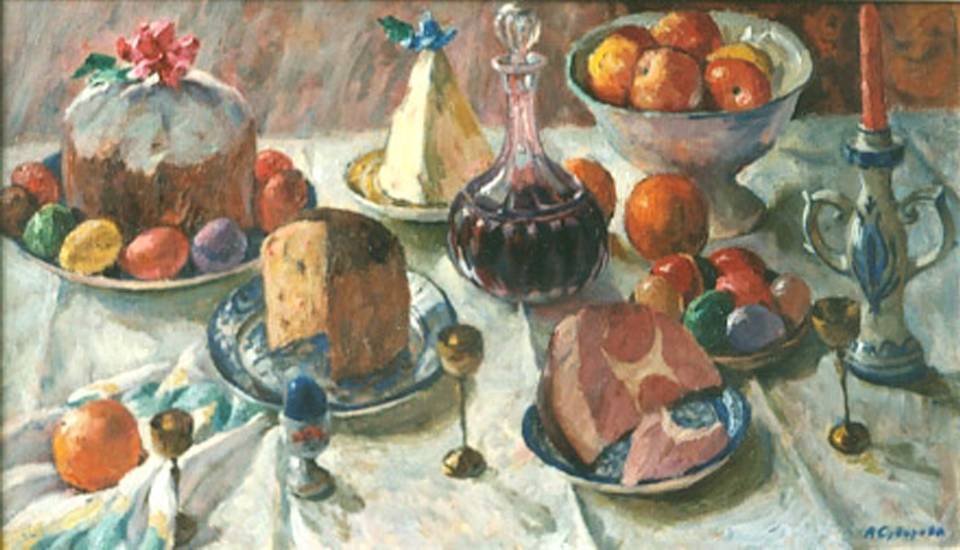 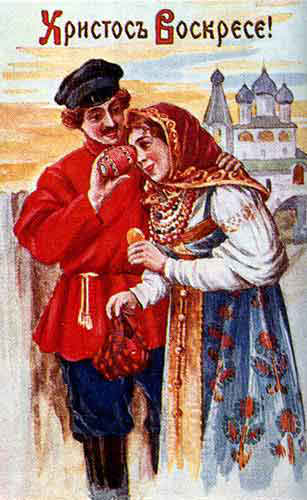 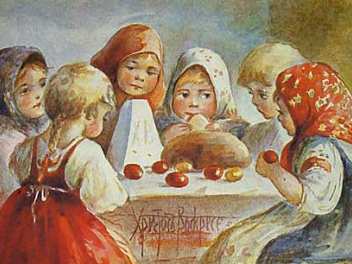 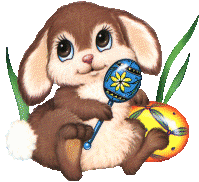 Русская Пасха отличается целым рядом обычаев, не связанных  напрямую с религиозными легендами. Это народные игры, развлечения.
«Катание яиц»
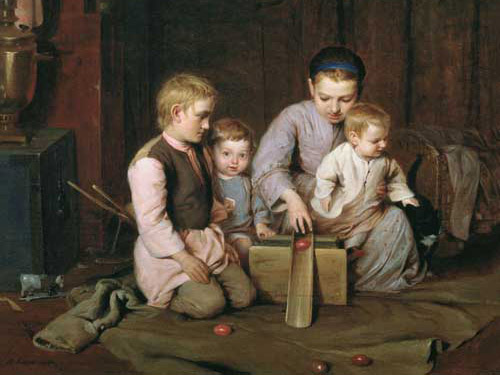 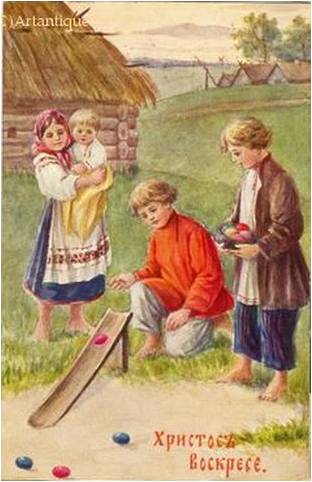 «Игра в кучки»
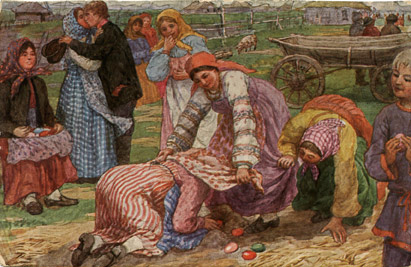 Пасхальный стол
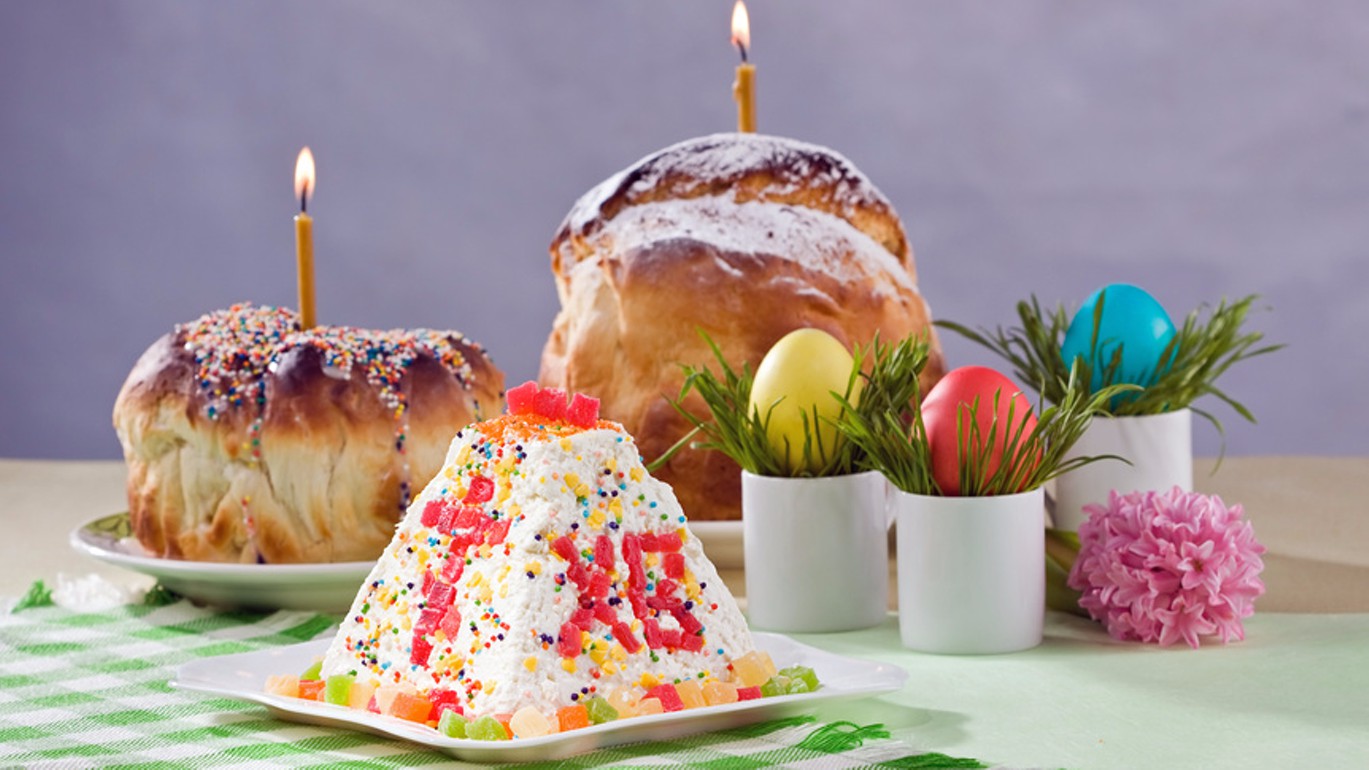 Рисуем пасхальный кулич
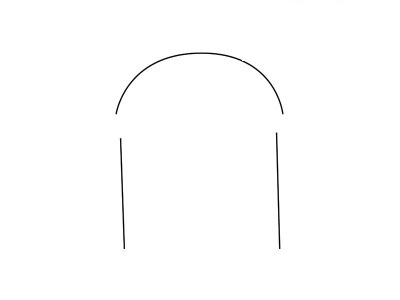 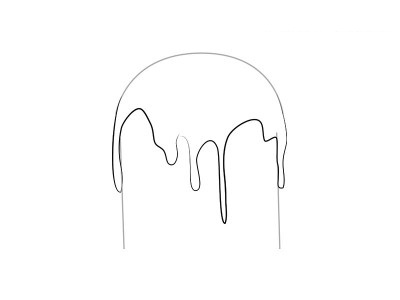 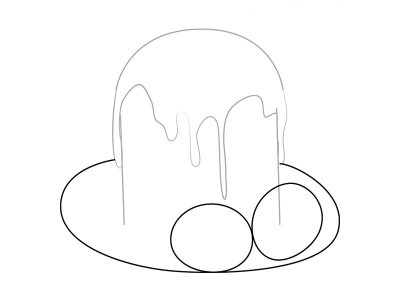 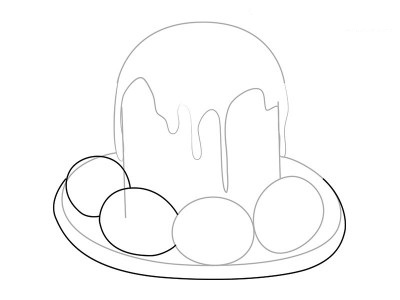 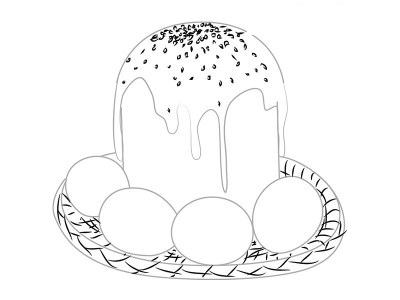 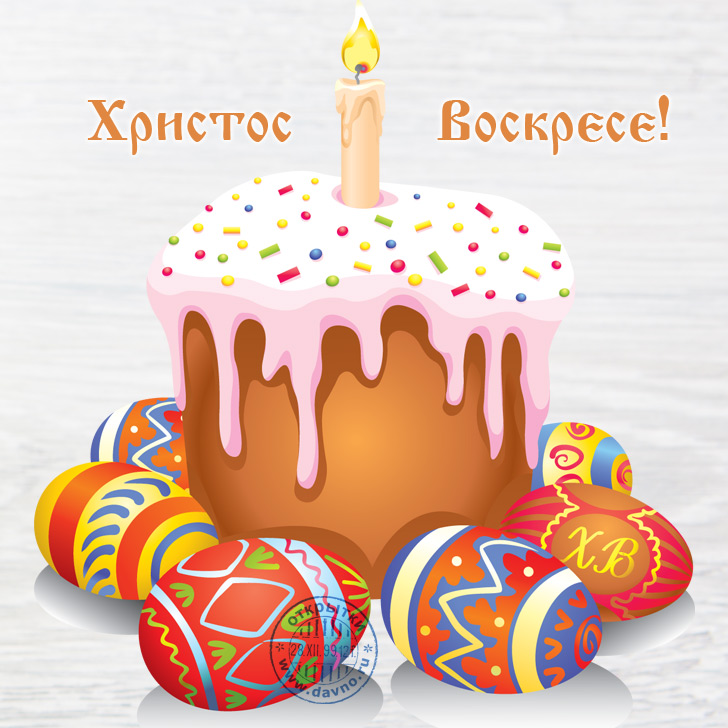 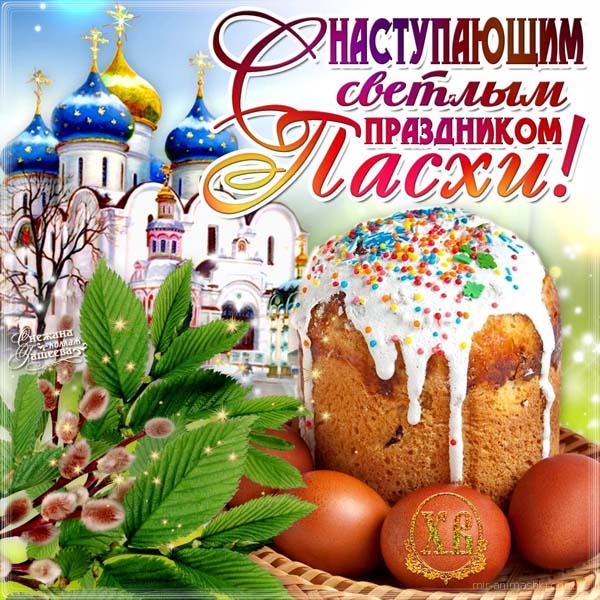